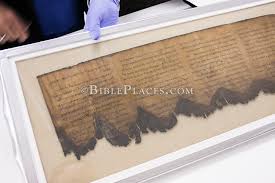 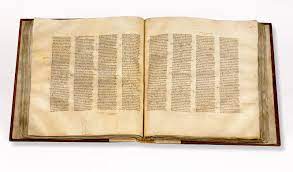 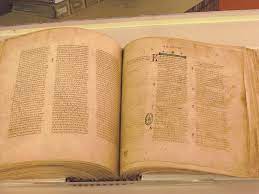 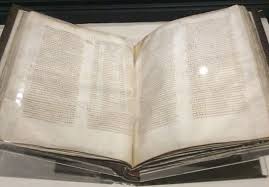 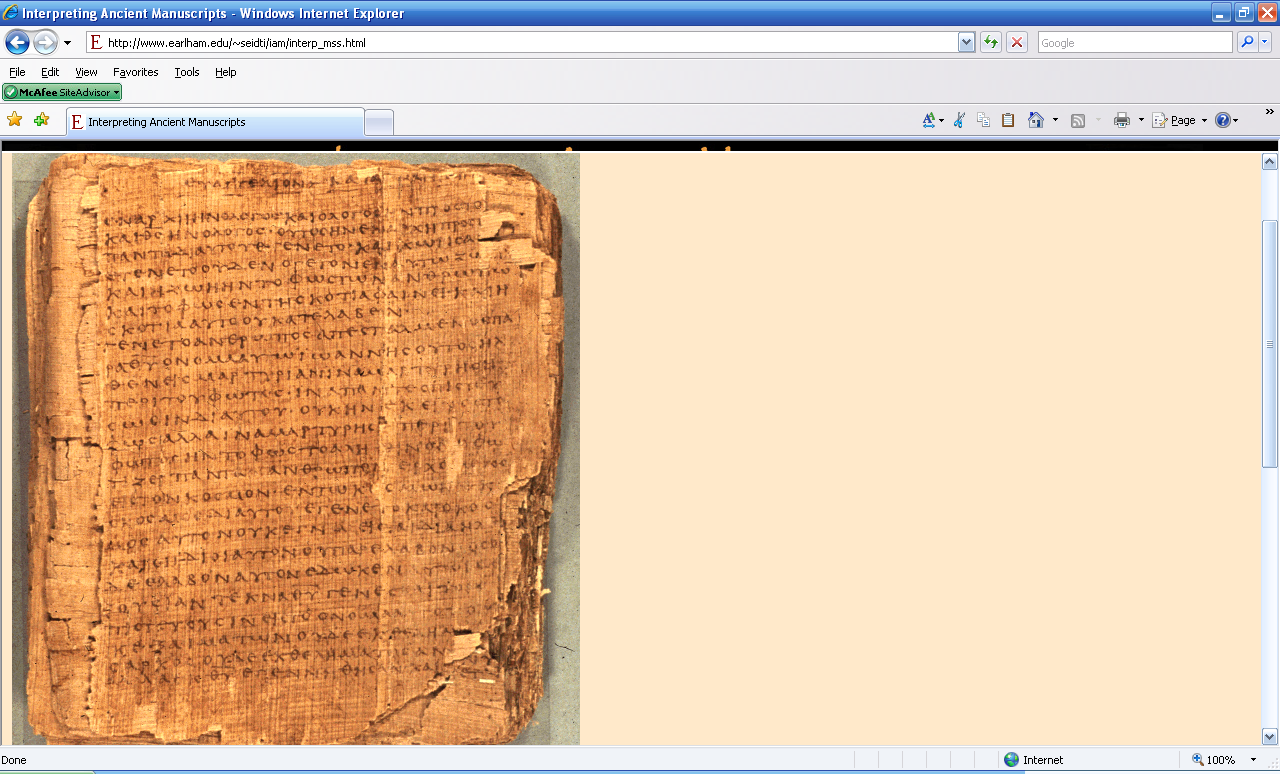 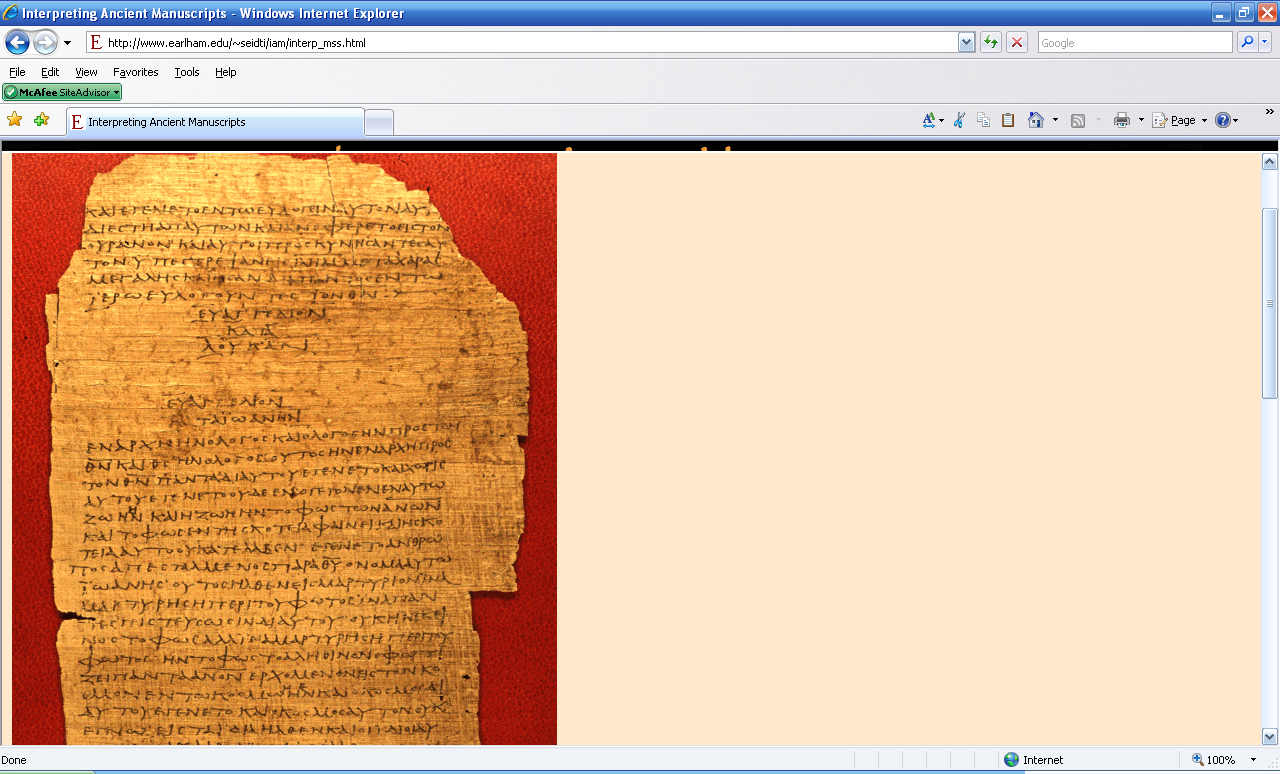 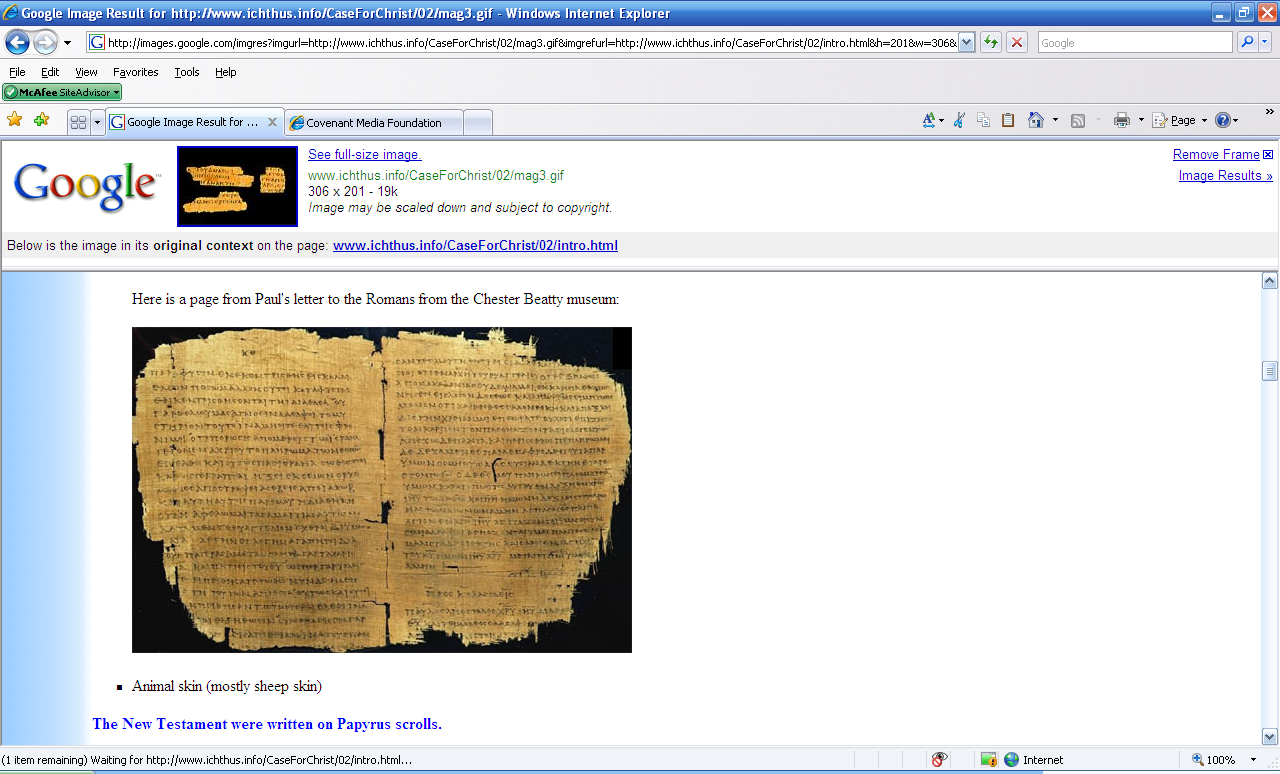 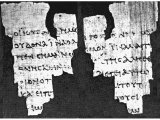 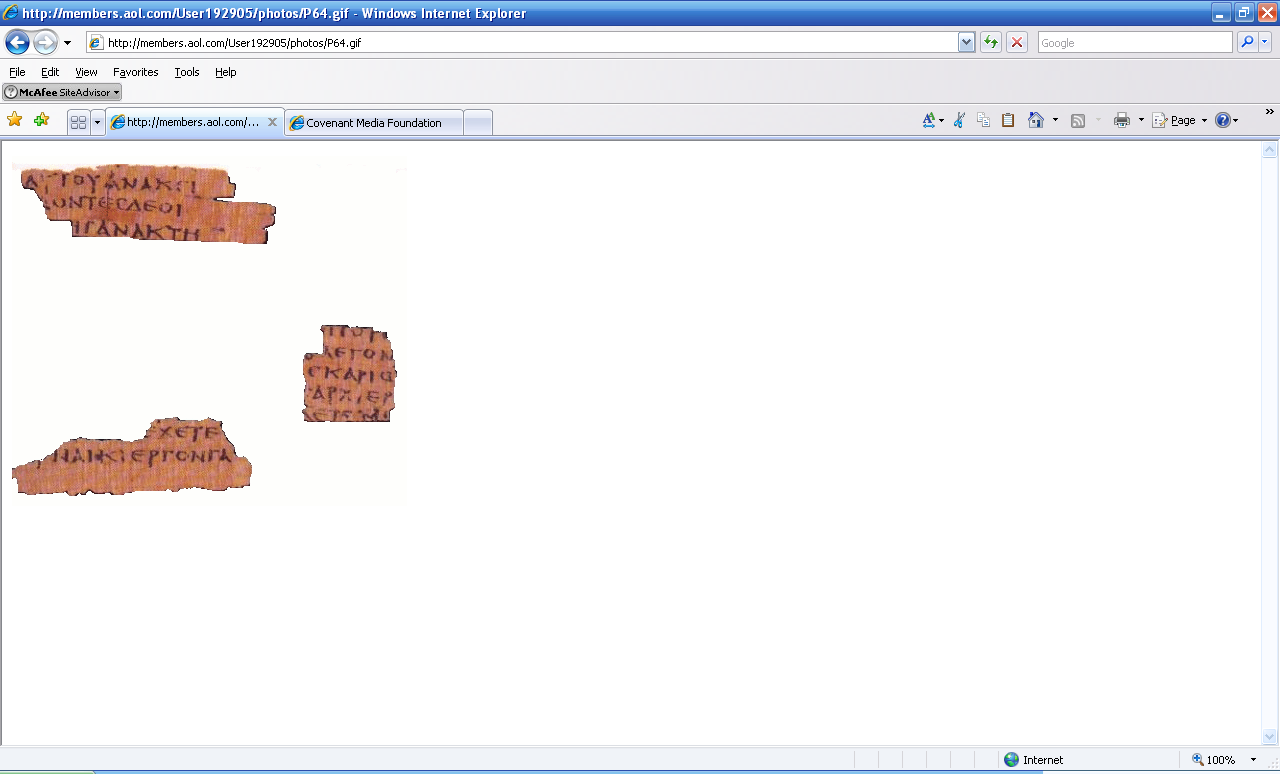 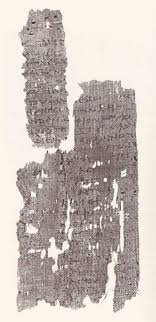 INTHERBEGINNINGWASTHEWORDANDTHEWORDW
ASWITHGODANDTHEWORDWASGODTHESAMEWAS
INTHEBEGINNINGWITHGOD